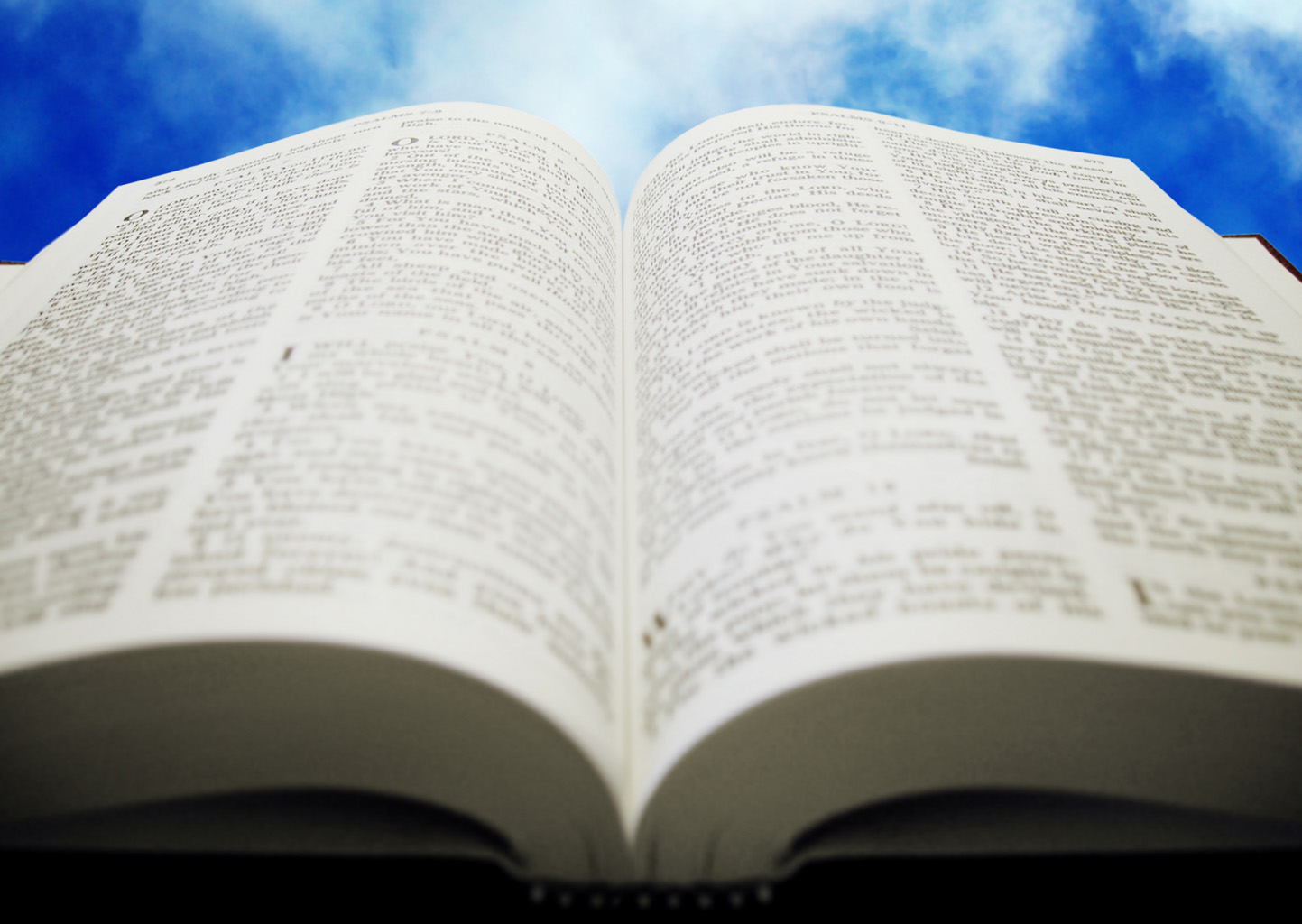 Welcome!
Sunday
Worship 		  			9:30 AM
Sunday
Bible Class (Livestream) 	 	5:00 PM
Wednesday
Bible Class 			 	7:00  PM
www.SunsetchurchofChrist.net
1 Corinthians 16:2
On the first day of the week let each one of you lay something aside, storing up as he may prosper, that there be no collections when I come.



The collection basket 
is in the foyer
What Was Great About 2020
[Speaker Notes: What was the hardest part of 2020?
Worry
Confinement
The smoke days]
The Theme of 2020
The “One Another” commandments
	50+ commands showing love 
	Improving our relationships
	Growing ourselves in service
	Fulfilling the law of Christ
The Stress of 2020
Worry and confusion
	- Sickness
	- Legal issues
[Speaker Notes: What was the hardest part of 2020?
Worry
Confinement
The smoke days]
The Stress of 2020
Worry
Confinement
	- Losing freedoms
	- Losing vacations or hobbies
The Stress of 2020
Worry
Confinement
Struggles
	- Financial burdens
	- Emotional burdens
The Stress of 2020
Worry
Confinement
Struggles
Change
	- Political unrest
	- Having to adapt
Testing of Our Faith
Testing of our faith was important
	James 1:2-4
	1 Peter 1:6-7
[Speaker Notes: Jas 1:2 ¶ My brethren, count it all joy when you fall into various trials, 3 knowing that the testing of your faith produces patience. 4 But let patience have its perfect work, that you may be perfect and complete, lacking nothing.
1Pe 1:6 ¶ In this you greatly rejoice, though now for a little while, if need be, you have been grieved by various trials, 7 that the genuineness of your faith, being much more precious than gold that perishes, though it is tested by fire, may be found to praise, honor, and glory at the revelation of Jesus Christ,]
Testing of Our Faith
Testing of our faith was important

Our test was:
  1) Choosing faith over fear
  2) Choosing spirituality over safety
[Speaker Notes: Jas 1:2 ¶ My brethren, count it all joy when you fall into various trials, 3 knowing that the testing of your faith produces patience. 4 But let patience have its perfect work, that you may be perfect and complete, lacking nothing.
1Pe 1:6 ¶ In this you greatly rejoice, though now for a little while, if need be, you have been grieved by various trials, 7 that the genuineness of your faith, being much more precious than gold that perishes, though it is tested by fire, may be found to praise, honor, and glory at the revelation of Jesus Christ,]
Testing of Our Patience
Learning to be patient with one another
	Consider – Hebrews 10:24
	Submission – 1 Peter 5:5
	Forbearance – Colossians 3:13
Testing of Our Patience
Learning to be patient with one another

Our test was:
	1) Accepting differing views 
	2) Yielding to one another and the body
Opportunity of Service
Learning to serve each other
	Galatians 5:13
	Galatians 6:2
[Speaker Notes: Ga 5:13 ¶ For you, brethren, have been called to liberty; only do not use liberty as an opportunity for the flesh, but through love serve one another.]
Opportunity of Service
Learning to serve each other

This year gave us opportunity to serve
	1) Simple needs 
	2) Emotional support
[Speaker Notes: Ga 5:13 ¶ For you, brethren, have been called to liberty; only do not use liberty as an opportunity for the flesh, but through love serve one another.]
An Important Reminder
The world is not permanent
	1 John 2:17
	James 4:14
	2 Peter 3:11-12
[Speaker Notes: 1Jo 2:16 For all that is in the world--the lust of the flesh, the lust of the eyes, and the pride of life--is not of the Father but is of the world. 17 And the world is passing away, and the lust of it; but he who does the will of God abides forever.
Jas 4:14 whereas you do not know what will happen tomorrow. For what is your life? It is even a vapor that appears for a little time and then vanishes away.
2Pe 3:11 ¶ Therefore, since all these things will be dissolved, what manner of persons ought you to be in holy conduct and godliness, 12 looking for and hastening the coming of the day of God, because of which the heavens will be dissolved, being on fire, and the elements will melt with fervent heat?]
An Important Reminder
The world is not permanent
	
This year reminded us
	1) Our lives are but vapors
	2) This world is not our home
[Speaker Notes: 1Jo 2:16 For all that is in the world--the lust of the flesh, the lust of the eyes, and the pride of life--is not of the Father but is of the world. 17 And the world is passing away, and the lust of it; but he who does the will of God abides forever.
Jas 4:14 whereas you do not know what will happen tomorrow. For what is your life? It is even a vapor that appears for a little time and then vanishes away.
2Pe 3:11 ¶ Therefore, since all these things will be dissolved, what manner of persons ought you to be in holy conduct and godliness, 12 looking for and hastening the coming of the day of God, because of which the heavens will be dissolved, being on fire, and the elements will melt with fervent heat?]
Looking Back to Now
Many times bad events produced good
	Pearl Harbor
	Joseph’s slavery and imprisonment
	Persecution of the church in Acts 8
[Speaker Notes: Churchill explains his feelings that evening, beginning with, “No American will think it wrong of me if I proclaim that to have the United States at our side was to me the greatest joy. I could not foretell the course of events. I do not pretend to have measured the marshall might of Japan, but now at this very moment I knew the United States was in the war up to the neck and in to the death. So we had won after all!”]
Looking Back to Now
Many times bad events produced good

When you look back to this year
	- Will you be pleased you passed the test
		2020 was a year of growth
	- Will you be ashamed you failed
[Speaker Notes: Churchill explains his feelings that evening, beginning with, “No American will think it wrong of me if I proclaim that to have the United States at our side was to me the greatest joy. I could not foretell the course of events. I do not pretend to have measured the marshall might of Japan, but now at this very moment I knew the United States was in the war up to the neck and in to the death. So we had won after all!”]
Looking Back to Now
Many times bad events produced good

When you look back to this year

It isn't over yet!	
	You will still have opportunity to grow
[Speaker Notes: Churchill explains his feelings that evening, beginning with, “No American will think it wrong of me if I proclaim that to have the United States at our side was to me the greatest joy. I could not foretell the course of events. I do not pretend to have measured the marshall might of Japan, but now at this very moment I knew the United States was in the war up to the neck and in to the death. So we had won after all!”]
Now Is The Time